РОССИЯВ  КОСМОСЕ
ЮБИЛЕЙНЫЙ  ГОД
4 октября 1957 года человечество вступило в эру освоения космического пространства.
В этот день на околоземную орбиту был выведен первый в мире советский искусственный спутник.
Вид Земли с поверхности Луны
Вид Луны 
с поверхности Земли
Лунная станция «Луна-3», запущенная в СССР 
в 1959 году, впервые сфотографировала ее 
обратную сторону.
12 апреля 1961 года с космодрома Байконур впервые в мире стартовал космический корабль «Восток», с пилотом-космонавтом 				Юрием Алексеевичем 				Гагариным на борту.
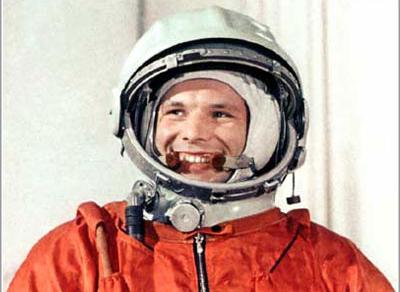 За этот подвиг ему было присвоено звание Героя Советского Союза. 

Начиная с 12 апреля 1962 года день полёта Гагарина в космос был объявлен праздником — 
Днём космонавтики.
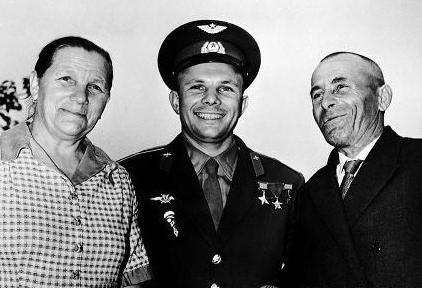 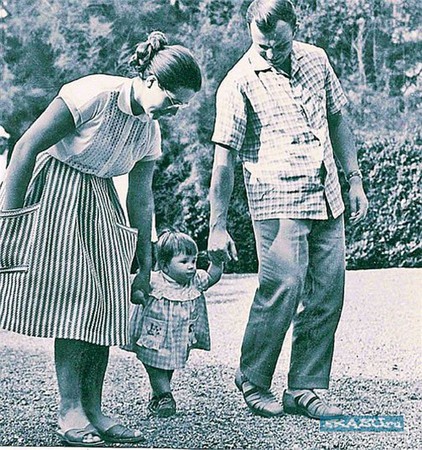 Первая леди Советского Союза, первая женщина-космонавт  Валентина Владимировна Терешкова
16 июня 1963 года первая женщина-космонавт вывела на орбиту  космический корабль «Восток-6»
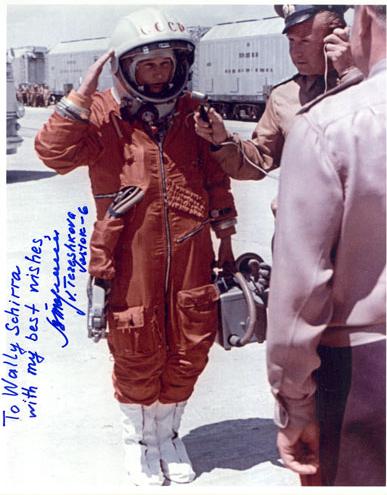 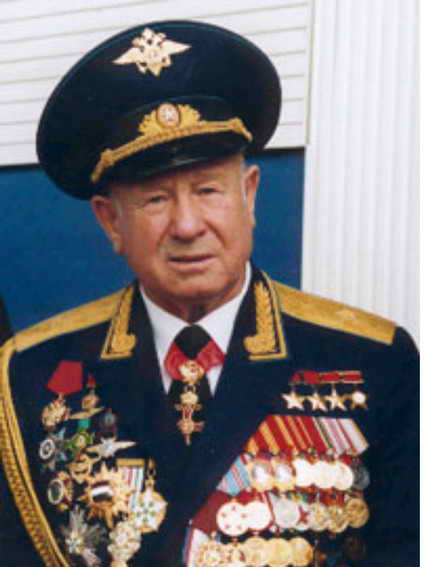 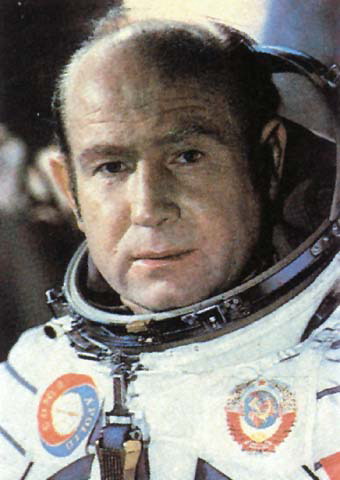 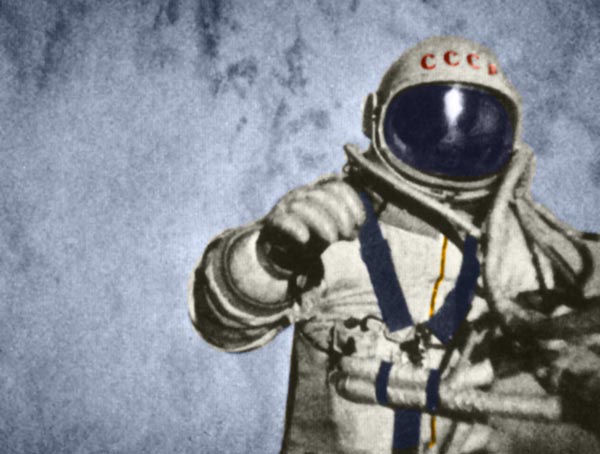 18 марта1965 года с борта космического корабля «Восход-2» Алексей Архипович Леонов совершил первый выход в открытый космос.
16 июля 1969 года в космос стартовал корабль "Аполлон-11" Экипаж: Нил Армстронг, Майкл Коллинз и Базз Олдрин. 
20 июля Нил Армстронг впервые в истории человечества ступил на поверхность Луны.
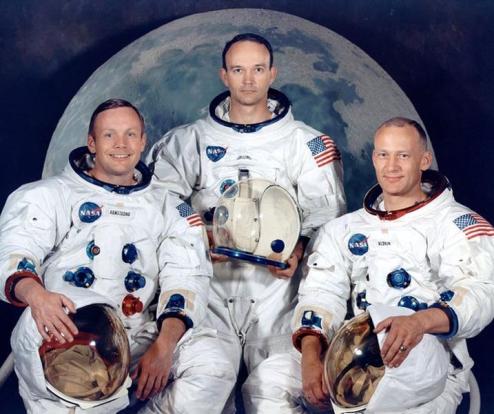 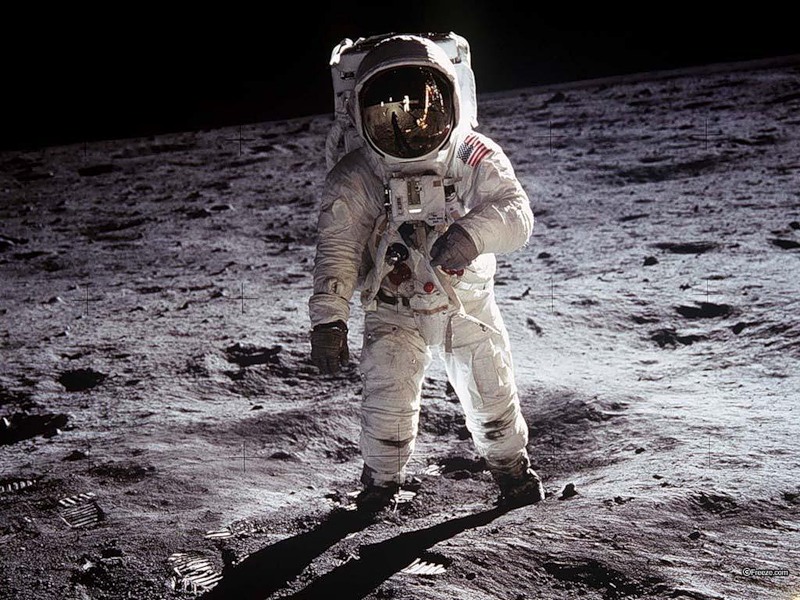 Герой России 
лётчик-космонавт Геннадий Иванович Падалка, 

выпускник 
Ейского военного авиационного училища.
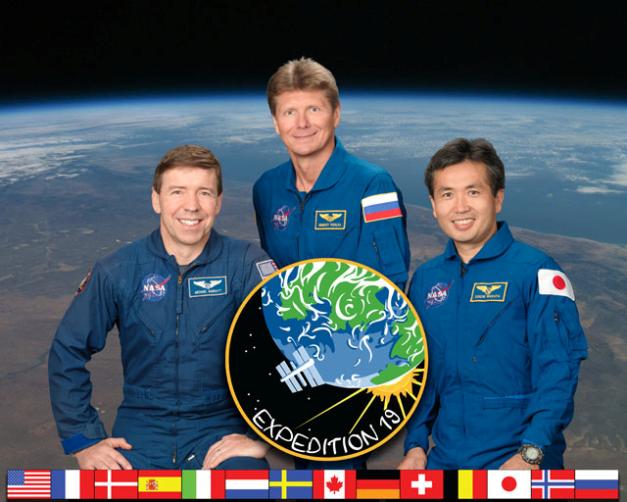 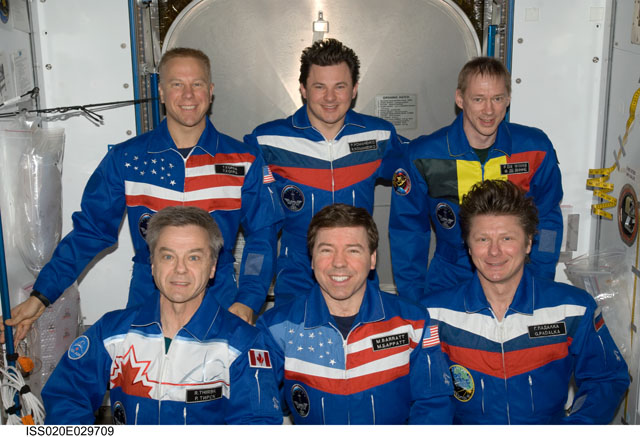 Международная космическая станция